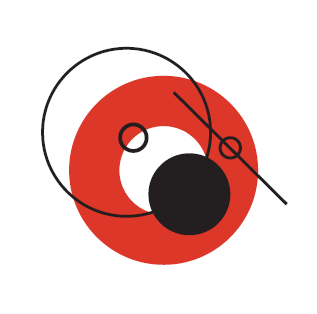 НАЗВАНИЕ ИДЕИ
2022
ТРАНСПОРТ 
              БУДУЩЕГО
Направление
Текущая ситуация
Обосновывается актуальность идеи, дается краткое пояснение в чем отличие от аналогов, в чем состоит предлагаемое изменение.
Эффективность
Количественные показатели: те, что показывают величину, размер, объем.
Качественные показатели: необходимые трудовые и материальные затраты, а также финансовые вложения. 
Экономический эффект: что улучшится с экономической точки зрения после реализации предлагаемой идеи.
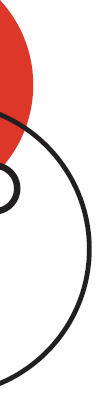 Предлагаемое решение
Рисунок, схематичное изображение, визуализирующее предлагаемую идею.
Ресурсы
Какие экономические или материальные ресурсы необходимы для реализации предлагаемой идеи.
Ф.И.О. автора идеи,
полное наименование учебного заведения